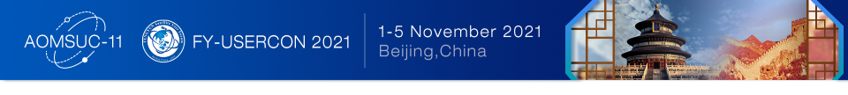 Sunshine duration product based on estimation from 2.5-minute Himawari-8 observation data
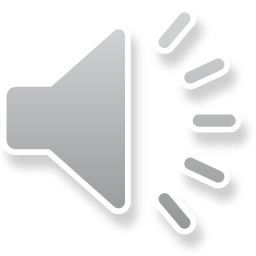 Takahito Imai
JMA
Weather Analysis Map (WAM)
JMA operates surface meteorological observation network 
"the Automated Meteorological Data Acquisition System (AMeDAS)"
　・about 1300 stations
　・average intervals is 17 km

To meet user demands for 2-D meteorological information, gridded weather analysis called Weather Analysis Map was developed​.
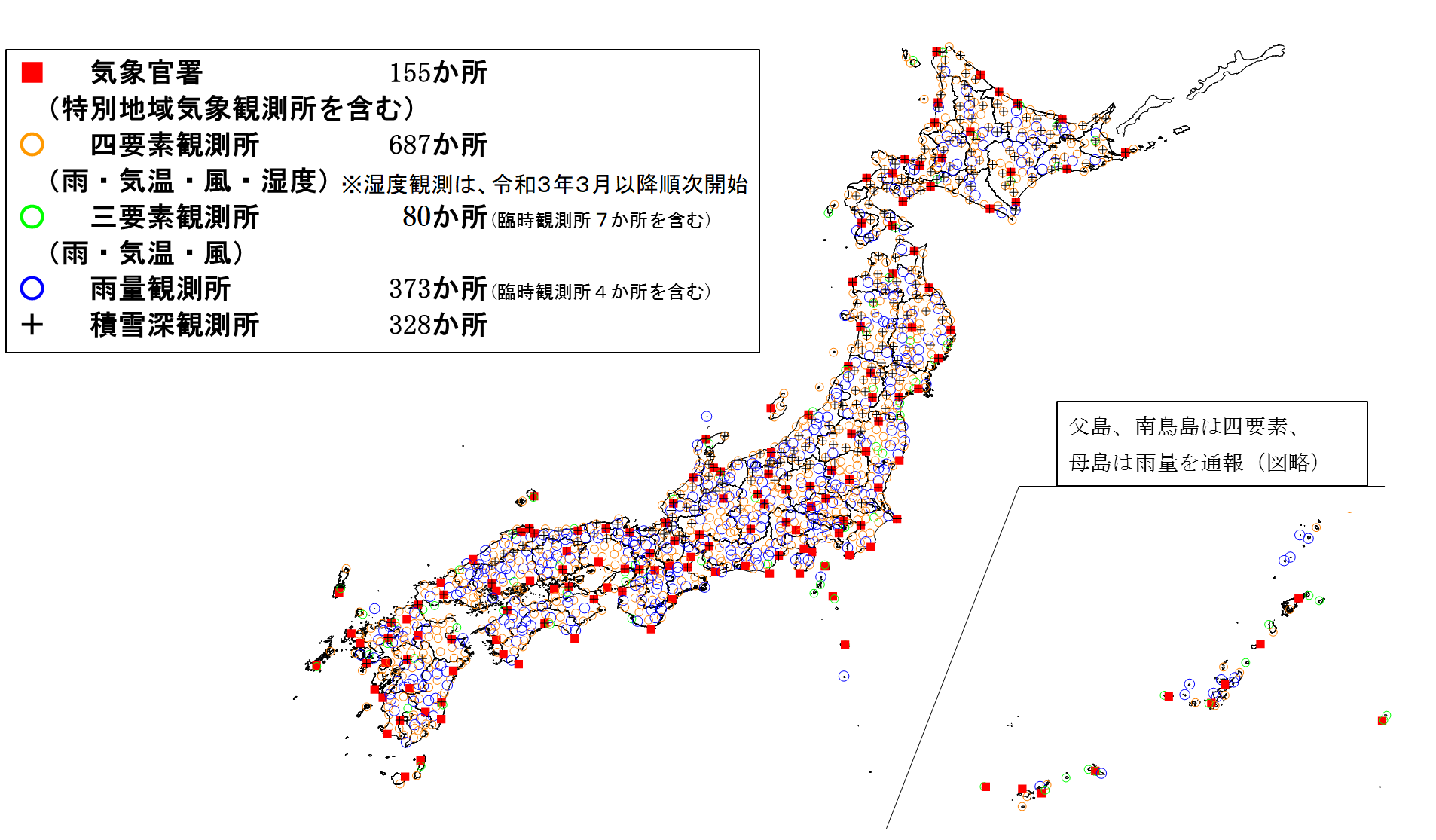 WAM is 2-D information of surface latest meteorological conditions estimated from in-situ and remote sensing observation data, and NWP-based data. 
  Frequency: hourly
  Region: Japan's land area (except for a part of islands )
  Resolution: 1 x 1 km2 size mesh
  Provide: Images on JMA's website [ https://www.data.jma.go.jp/obd/bunpu/index_en.html ]
                  Binary data (GRIB2) dissemination (via the Japan Meteorological Business Support Center)
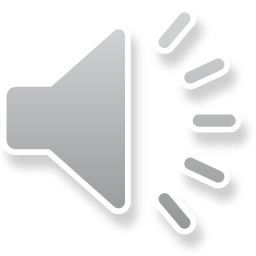 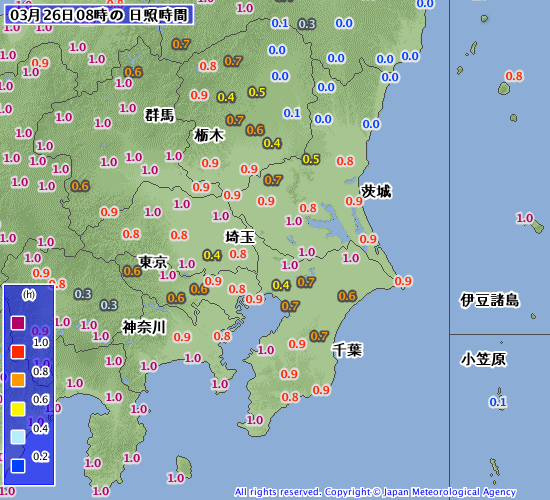 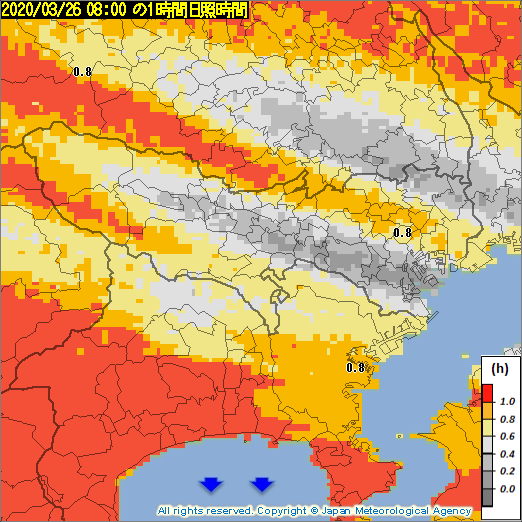 ！
？
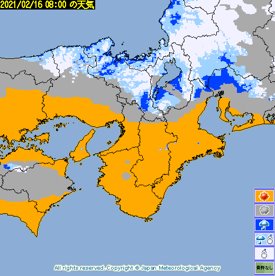 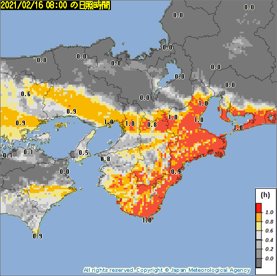 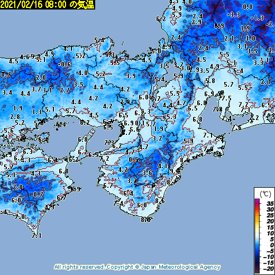 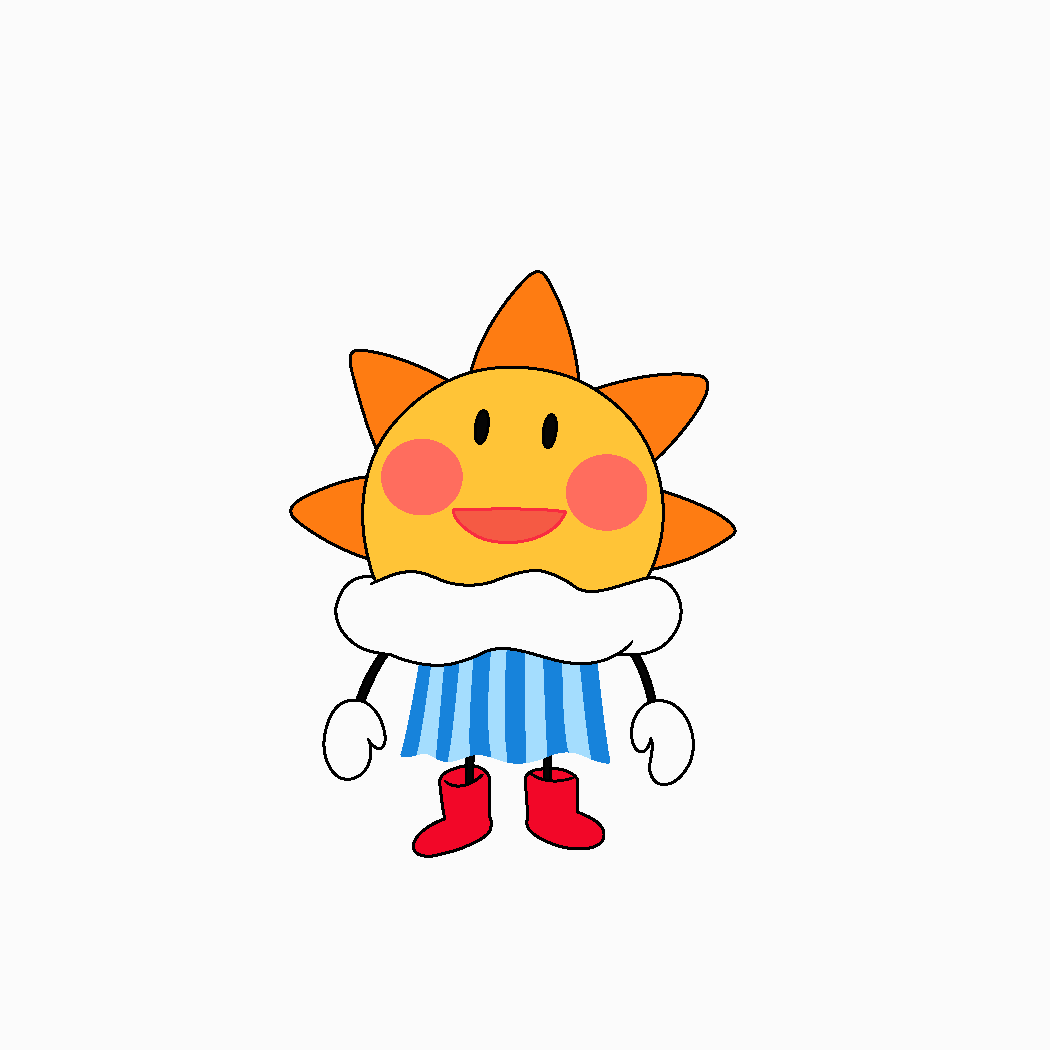 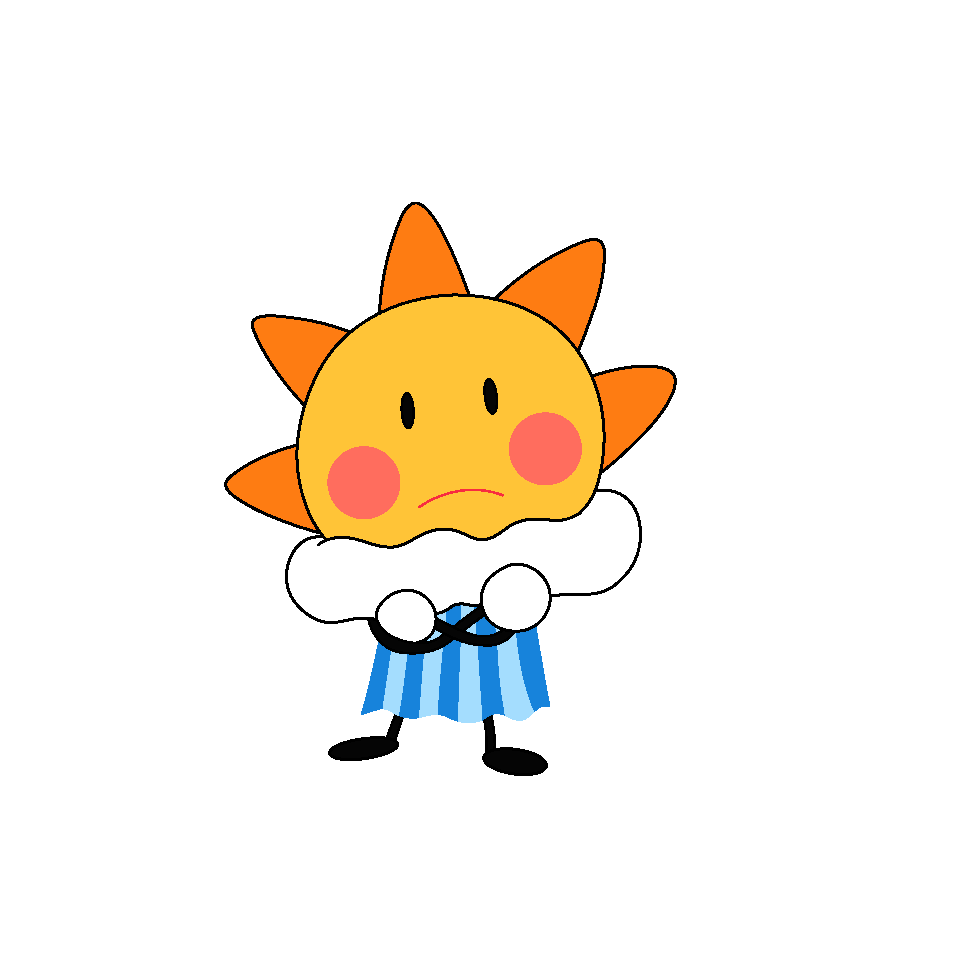 AMeDAS
WAM
One hour sunshine duration in Tokyo area.
WAM shows meteorological information in areas 
distant from AMeDAS stations
as well as other region!
Weather
(2016.3-)
Surface air temperature
(2016.3-)
One-hour sunshine duration ​
(2020.9-)
Outline of Algorithm
Sunshine durations are defined as period "direct solar radiation intensity is at least 120W/m2".
(This value corresponds to an interception less than around 91% relating to cloud, atmosphere, and terrain.)



Estimate sunshine probability in every 2.5-minute Himawari-8 observation scene, determine whether there is sunshine or not at each scenes and integrate number of sunshine scenes to be sunshine duration
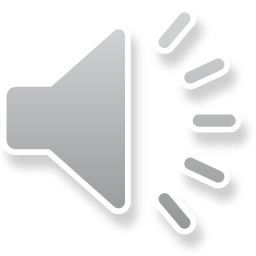 Sunshine probability
Satellite obs.
Sunshine duration
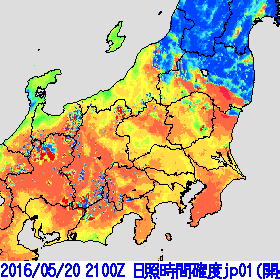 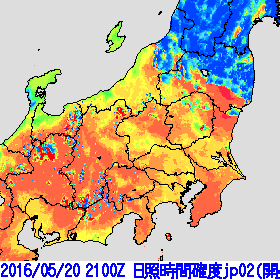 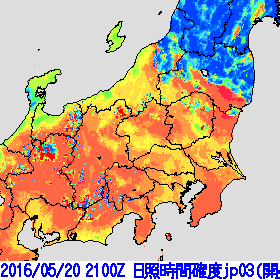 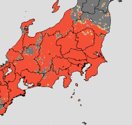 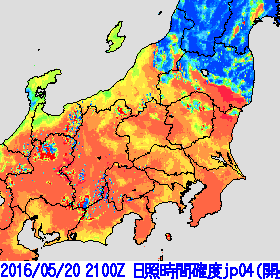 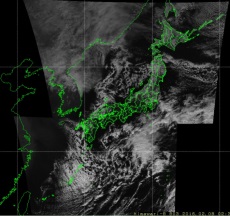 Determinesunshine
Integrate
Estimate
probability
every
2.5minues
NWP based
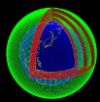 ・snow detection
・shadow detection
・correction by AMeDAS obs.
Estimation of Sunshine Probability
Gradient-Boosting Decision-Tree※ machine learning (ML) is used
Input data:
Teacher data:
AMeDAS sunshine duration data excluding the scene obviously affected by shadows from surrounding obstacle
Decision Tree
conditional branch
Geom.
 point
R: reflectivity of Himawari-8  m 
Sunz: sun zenith angle 
T10.4: Himawari-8 10.4 m brightness temperature
※ Tianqi, C., et al, 2016: XGBoost: A Scalable Tree Boosting System. In 22nd SIGKDD Conference on Knowledge Discovery and Data Mining, 2016
result
result
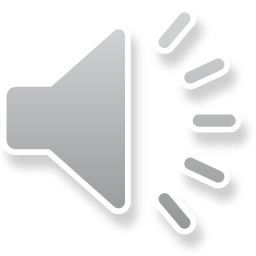 Calculation of Sunshine Duration
Estimated point
Integrate number of scene with probability greater than threshold
Sunshine
probability
example
example
Threshold
55% (example)
65%
60%
example
output of ML

+Exception
100%: Clear sky  snow covered area 
0%: Mountain   shadow area
50%
Constant
 stratified by sun zenith angle and time variation of sunshine probability

+ Correction
 to be consistent with neighbor AMeDAS observations
example
40%
No
＋0min.
Sunshine
＋2.5min.
Sunshine
＋2.5min.
No
＋0min.
Total　5minutes
Output is always multiple of 2.5 minutes
Mountain shadow detection
Clear Sky Snow Covered Area Detection
ML estimates high sunshine probability at much of clear sky snow coverd area.







Since thick snow area in mountain have no AMeDAS i.e. no teacher data and out of ML treatment, clear sky area has sometimes small sunshine probability. 
Detect stational target with simple snow detection as Clear sky snow covered area.
Clac. Method comparison
Against AMeDAS obsaevation
Term:2017.5-2018.4
Mountain shadow is calculated from 1km mesh elevation data assuming straight sun light.
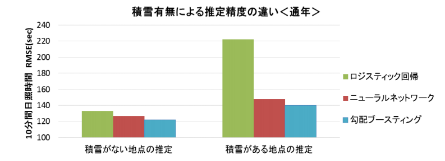 10 minute sunshine duration
RMSE [sec]
Rogistic regression
Nural network​
Gradient Boosting​
 Decision Tree
AMeDAS observation can be affected by local terrain and tree.









Therefore, WAM sunshine duration is often longer than AMeDAS observation in morning and evening, and has better regional representativeness, sometimes.
09JST 14th Jan. 2018, Nagano area
Without snow
With snow
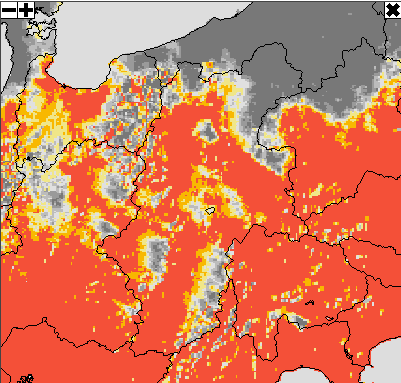 10min. Sunshine duration difference WAM-OBS at AMeDAS Minami Shinano
Hida 
mountain range shadow
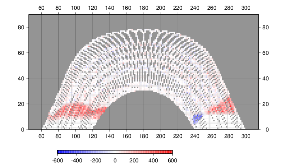 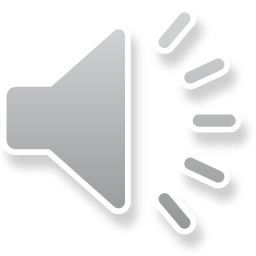 Local 
terrain or  tree
Kiso 
mountain range shadow
Altitude angle [deg]
Detected by considering temporal movement of local part and overall R0.64 image
Low top height
Ice particle
Cold ground surface
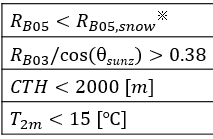 Akaishi 
mountain range shadow
Moutatain of 1km mesh elevation data
East                        South                     West
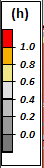 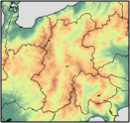 Cloud
Snow
Cloud
Snow
Cloud
Snow
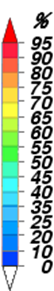 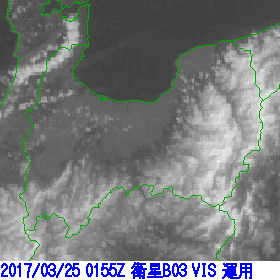 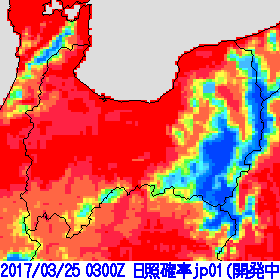 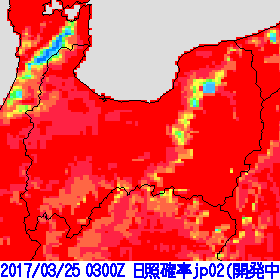 Before
After
Mount Fuji shadow
R0.64
SunShine Pribability
SunShine Pribability
Evaluation
Setting
　​Element: One-hour sunshine duration
　Term: July 2018 - Jun 2020
BIAS at each AMeDAS point in January
Too small by
misjudgement of clear sky snow cover
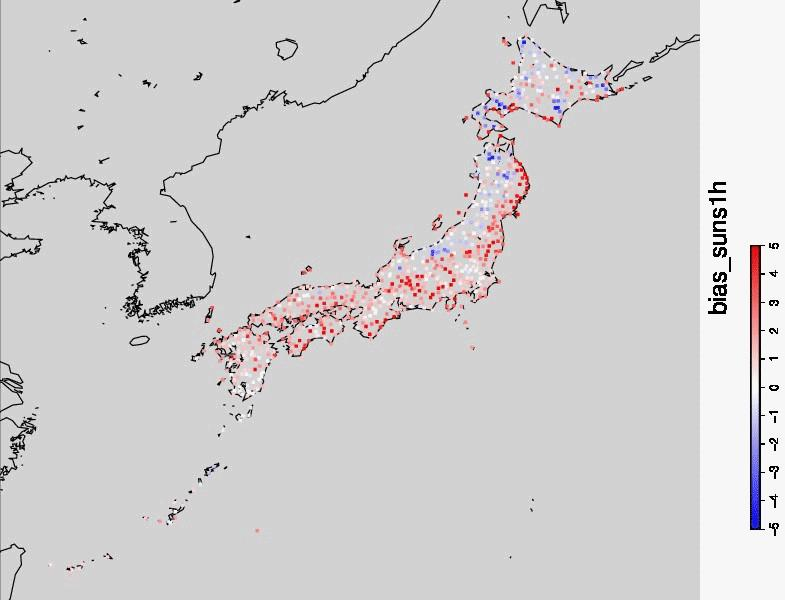 Sarabetsu
・Overall positive BIAS 
 ←Difference of local obstacle treatment leads positive BIAS

・Summer large RMSE
 ←The sub-pixel cloud leads too much or too small estimation

・Winter  large RMSE
←The misjudgement of clear sky snow cover area leads 
     too small estimation
Kamisatsunai
Kuroishi
​Result
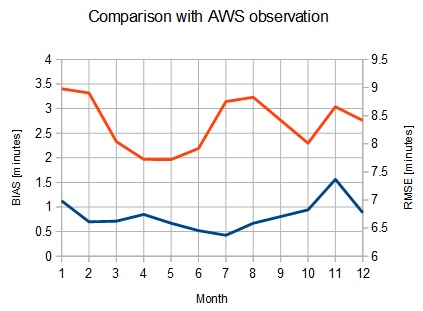 RMSE (ave.:8.26min)
Kaidakogen
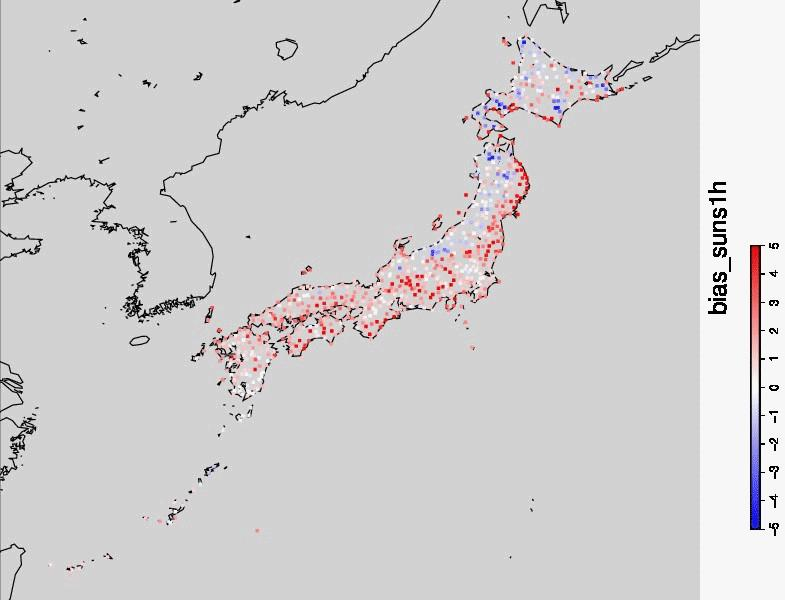 Honkawa
Positive BIAS by difference of local obstacle treatment
BIAS (ave.:0.73min)
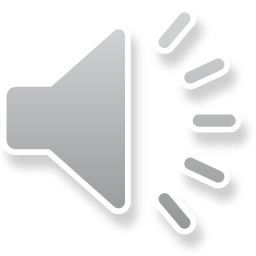 [min]
Summary
・Sunshine duration product from 2.5-minute Himawari obs. data is introduced.

・In the product, sunshine duration is calculated by summation of sunshine scene of 2.5-minute Himawari obs.. To determine whether sunshine or not, Gradient-Boosting Decision-Tree ML calculation, snow covered area detection and mountain shadow detection are done.

・RMSE of one-hour sunshine duration against AMeDAS is 8.26 minutes. There is positive BIAS in morning and evening, and negative BIAS in snow covered area.